2015년 제 1기 프로그램 수강생모집
★ 수강생 미달 시에는 폐강될 수 있습니다. (프로그램별 수강료는 3개월 일시납입니다 )
[ 어린이 강좌 ]
[ 방학특강 ]
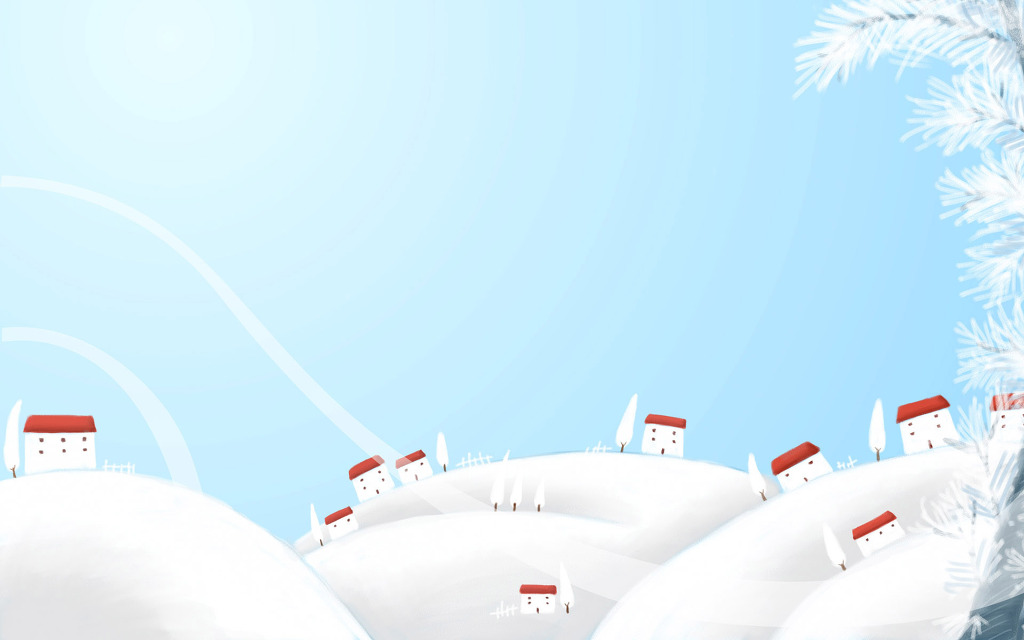 ✾운영기간 : 2015. 1. 1 ~ 3. 31 (3개월) 
                                    ✾신청방법 : 선착순 방문접수 (☎ 749-6337) 
                                    ✾접수기간 : 2014. 12. 15 ~ 12. 30.까지 (미달시 모집시까지)
청학동 주민자치센터
[ 성인 강좌 ]
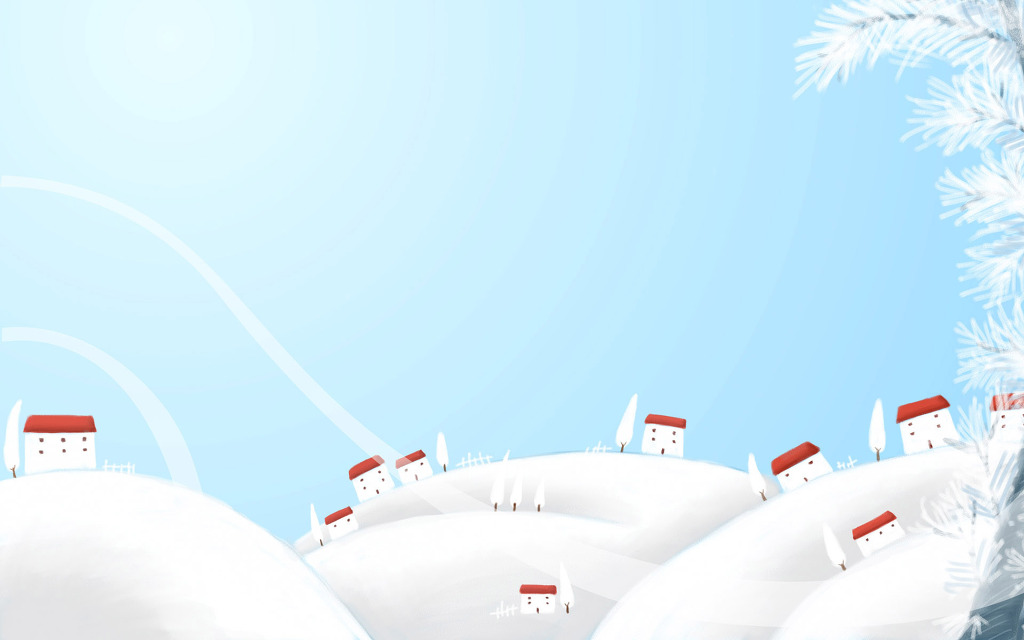 ✾운영기간 : 2015. 1. 1 ~ 3. 31 (3개월) 
                                      ✾신청방법 : 선착순 방문접수 (☎ 749-6337) 
                                      ✾접수기간 : 2014. 12. 15 ~ 12. 30.까지 (미달시 모집시까지)

청학동 주민자치센터